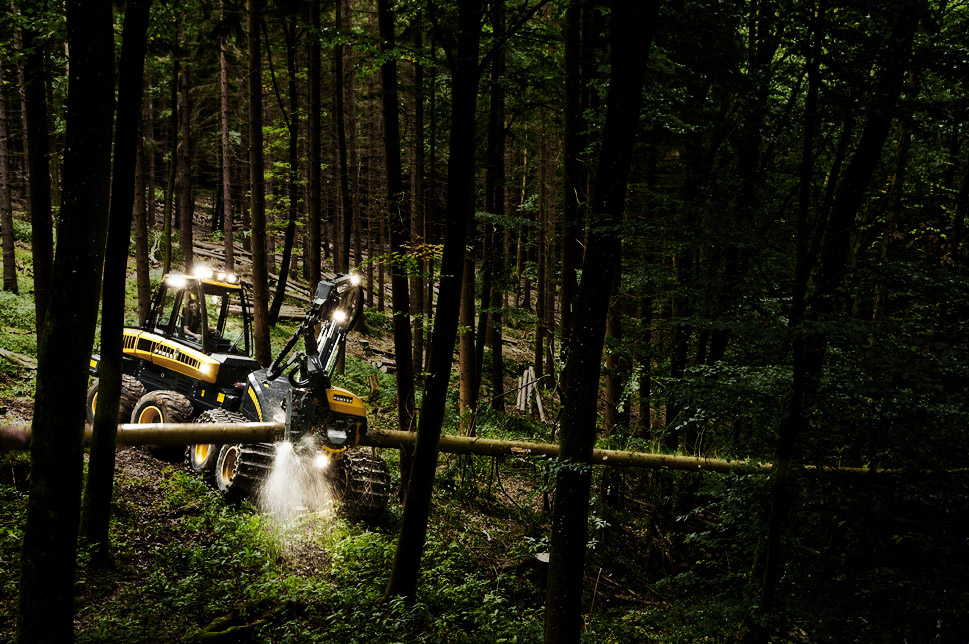 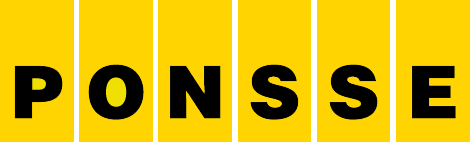 1
21.1.2020
Author / Subject
PONSSE
H-series harvester headsCalibration
Calibration
2
Why calibration is needed?
The most important reason obviously is the correct quality of timber:
Correct length
Correct diameter classes
Correct volume measurements

However, correct calibration of the harvester head, especially the diameter calibration, has an effect on multiple harvester head automation functions:
Saw control and saw automatics
Saw bar pressure adjustments (per mille or optimization)
Delimbing knife and feed roller pressure adjustment  if diameter calibration is not correct, the pressure set on the curve is set according to the trunk size correctly

Even if the timber volume is not measured by the harvester head, the calibration must be at least relatively correct and checked periodically in order to the automatic functions of the harvester head to perform correctly!
Lenght measuring
3
Daily follow-up and control with calipers
Sending calipers from only the length dimensions
Measure pieces the calipers
Sending data from the calipers which provides comparison and calibration of the proposals and the but-end and of the other parts of the trunk
From the measured data consists of the KTR file
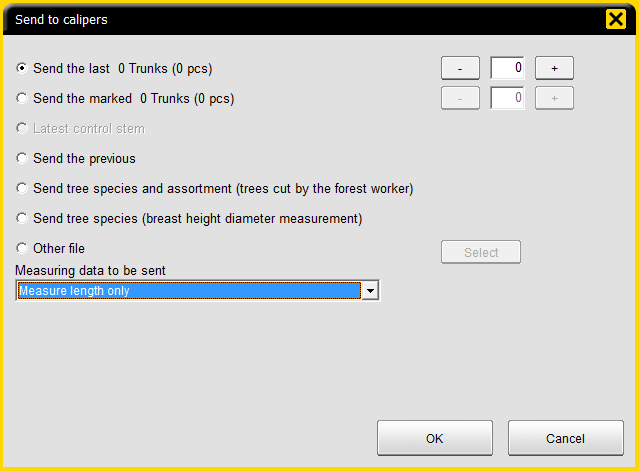 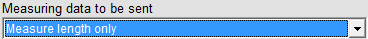 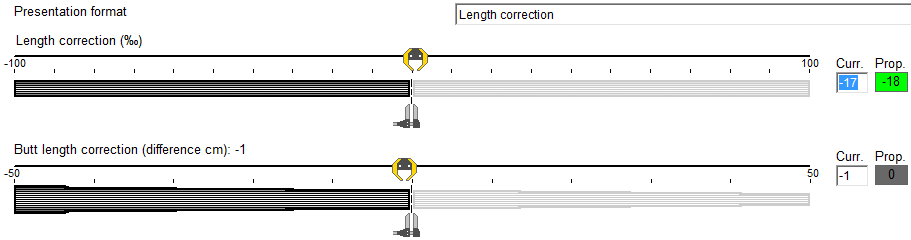 Lenght measuring
4
Daily follow-up and control manually with tape measure
Lenght checking with tape measure
Measured for example the last 10 pieces  with tape measure and is fed to the measured length of the Opti system next to the length machine
When each the length is fed after that press the calculate button at the bottom right of the window
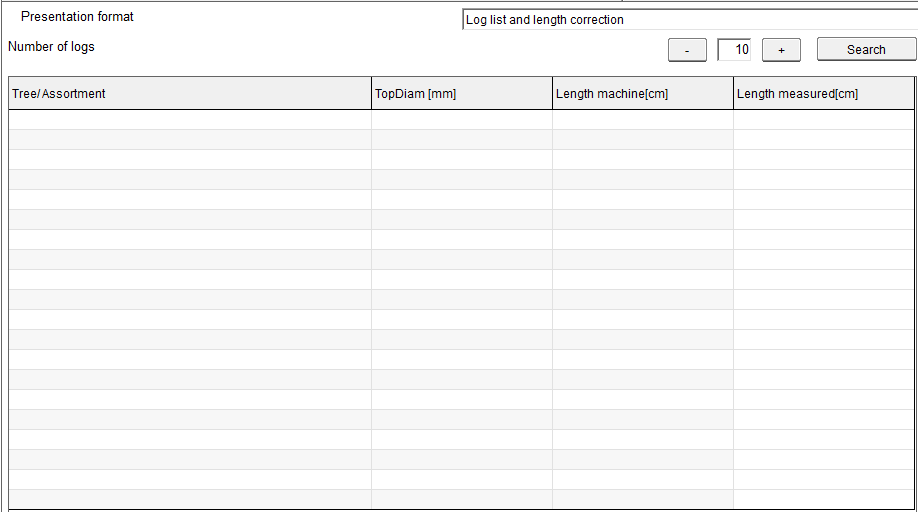 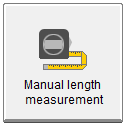 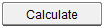 Lenght measuring
5
Calibration changes
Length adjustment will be made in parts per thousand to correct the machine to display the length of the resulting length of the calipers
General rule of thumb is that a 5 meter log 1 per mille unit correction affects 0.5 cm
That adjustment no need to take into account the length of paragraphs (middle length)
Length correction to butt end shall be subjected to +/- cm
Butt end log volume correction is used if it is found volume error butt end log
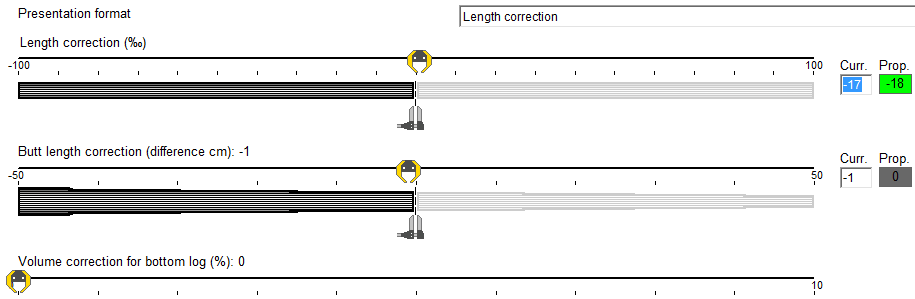 6
Lenght measuring
Cutting window 
Small cutting window:
When a small cutting window is selected, the log types to use Opti Conntrol price list lengths
Target length tolerance is, for example, 5 mm indicates 10 mm of the cutting window and this means 490 cm log length 4895 - 4905 mm in length with cutting accepted
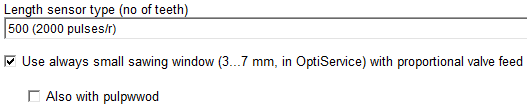 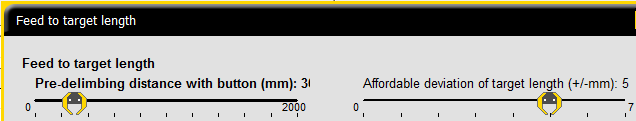 7
Lenght measuring
Cutting window 
Assortment spesific cutting window:
When a small cutting window is not a selected  Opti Control use assortment spesific cutting window
Assortment specific length of which is calculated according to the cutting window means that, for example, start = 0 and end = 2 cm. Which means 490 cm a log cutting between 490-492 cm
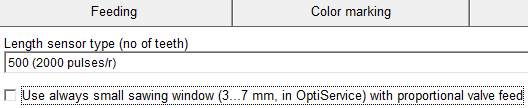 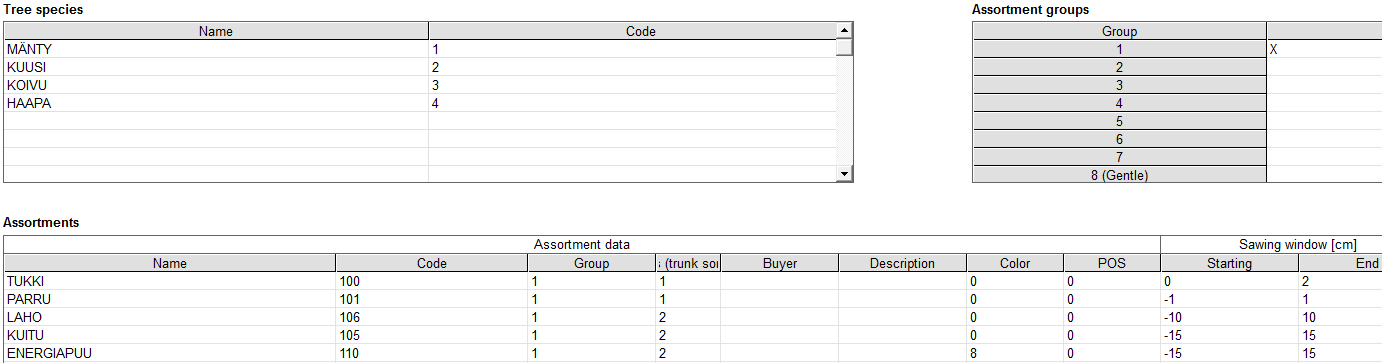 Control measuring
Volume measuring accuracy is effected by bark characteristics, number of limbs, operation technique of the operator, condition of the delimbing knives, condition of the harvester head and Opti 4G settings
Loose bark season
Change in feed roller spike penetration  temperature, size of the trunk, tree specie, position on the trunk (butt, middle, top)
Feed rollers collecting bark
Feed rollers digging in the trunk, if slipping during feeding
Condition of feed rollers (sharp or dull spikes)
Surface contours on the trunk (Roller measurement vs. caliper measurement)
Delimbing quality
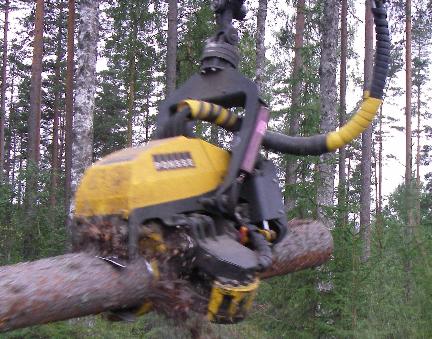 Control measuring
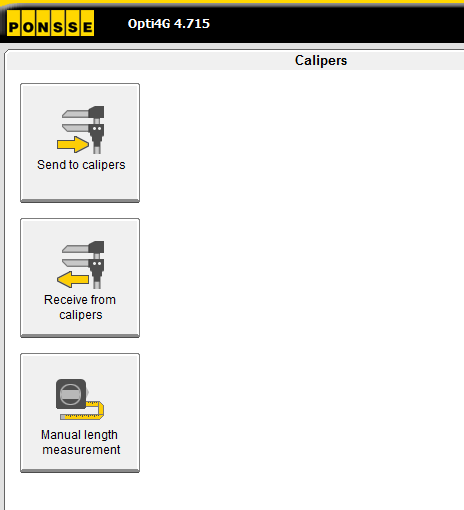 Sending the data to the calipers

Cut the trees selected for calibration so that they are easy to measure.
Push on Send to calipers
Select the number of trunks cut and push on OK. With the new caliper software, the data transfer will begin automatically after a few seconds.
After the transfer is complete, you can measure the trunks.
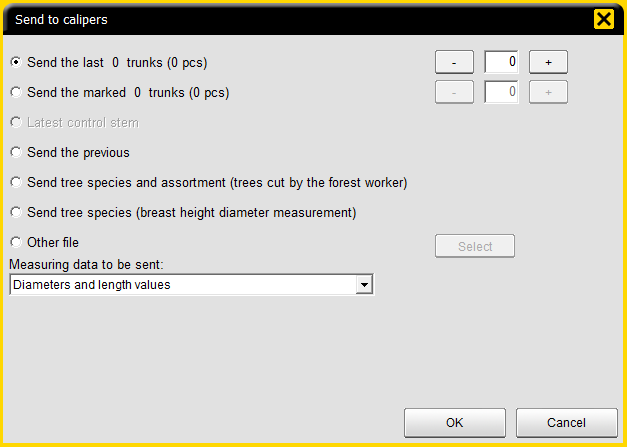 Measuring with calipers
The person making the measurement has a very great effect on the accuracy and success on the control measurement
It is important to try to learn and maintain a similar way of working between the persons doing the control measurement
A tree is never completely round, almost all trees are more or less elliptic
Two samples taken at a single point on a log must always be taken in an angle of 90 degrees to each other
There are two ways of measuring:
The true 90 degree measuring, which will compensate for the elliptic shape of the trunk.
Lazy person’s measuring by barely moving the calipers between the two measurements  can lead to having two similar samples, which both are either too thick or too thin  WRONG WAY!
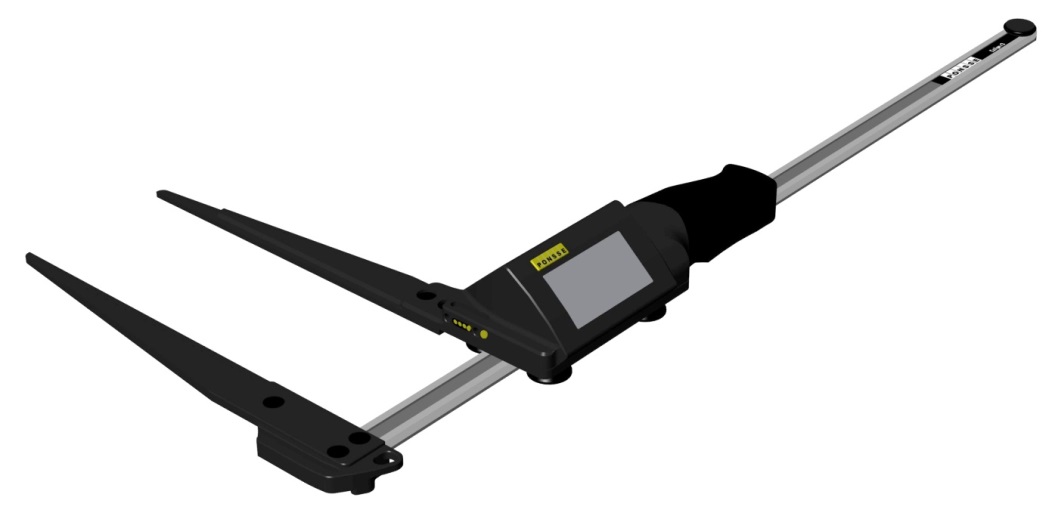 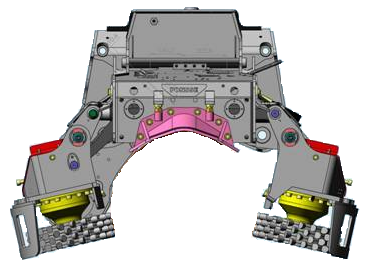 Measuring with calipers
2.   With the calipers, the shape of the log is observed by the 90 deg. measuring
The harvester head measures the log
with the triangular calculation  shape of the trunk is observed very well
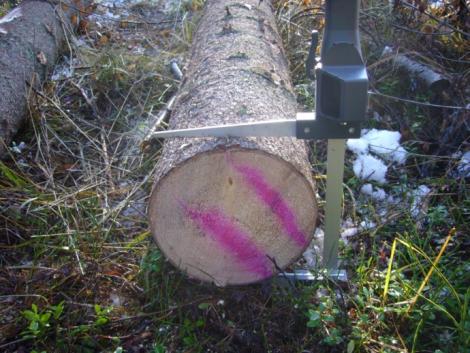 Measuring with calipers
Difference between the harvester head and the calipers

The volume of the log is calculated by measuring 100 cm long cylinders of the log

TOTAL VOLUME = CYLINDER 1 + CYLINDER 2 + CYLINDER 3 + CYLINDER 4








The harvester head measures the log as 1 cm long slices

TOTAL VOLUME = SLICE 1 + SLICE 2 + SLICE 3 + … + SLICE 370
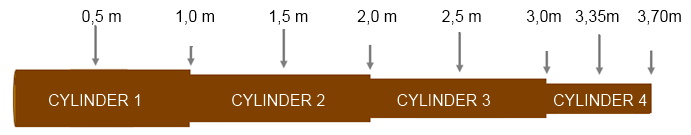 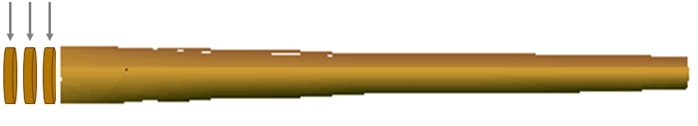 Measuring with calipers
Effect of 1 mm measuring error to 1 m long log cylinder in %
Measuring with calipers
For the most accurate result measure each measuring point with 90 degree measurement with one on the thinnest and one on the thickest point.
The results are always nearly as good if the measuring is not done on the thinnest and thickest point, as long as there is a 90 degree angle between the measurements.
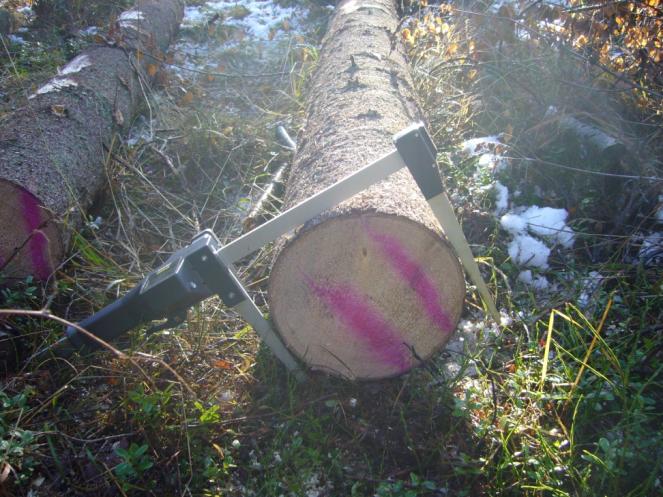 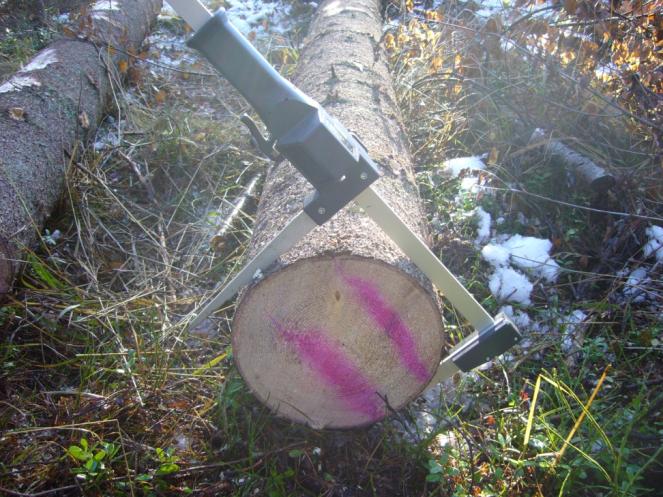 Measuring with calipers
Lazy person’s measurement
First measurement directly from above, for the second measurement the caliper position changed only a little, if at all  the measuring average may be correct, may be too low, may be too high  impossible to know!
Elliptic trunk will lay on it’s wide side, if there is no snow or thick undergrowth  if calipers are not turned, the measurement is in the thickest direction
 If there is snow or undergrowth, it can be in any position  if the calipers are not turned, the measurement is in a random direction

 On the logs in the tree on the pictures, the difference between thickest and thinnest measurement at the same point was 18 mm at 150 cm and still 5 mm at the top.
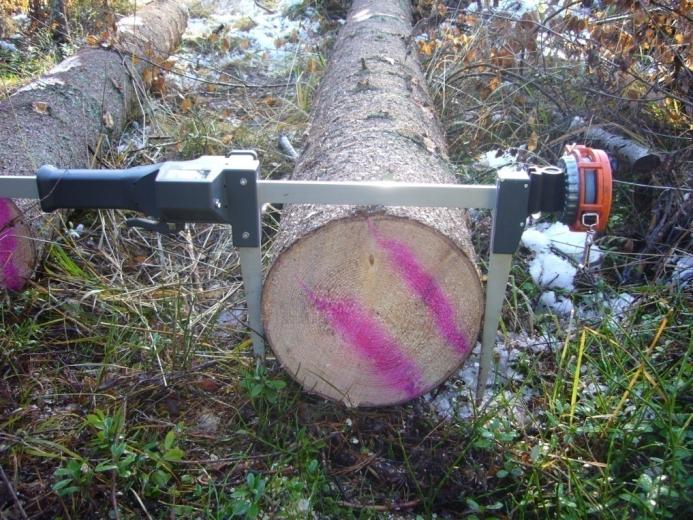 Measuring with calipers
26,4 cm
25,5 cm
26,0 cm
26,1 cm
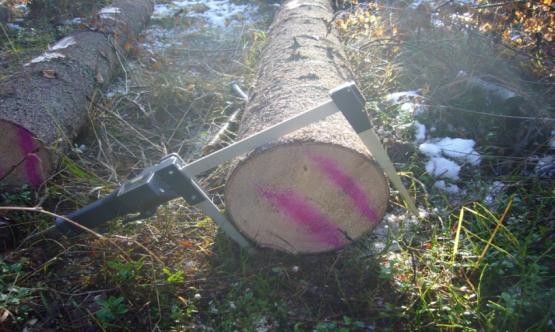 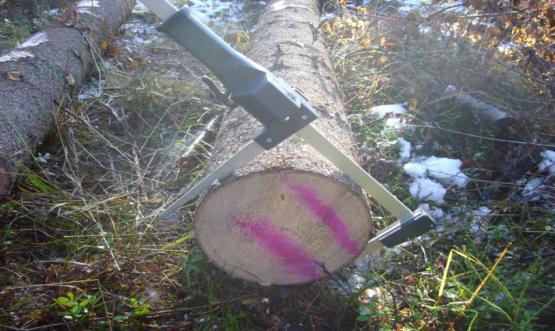 Sample log 1
Harvester head: spruce pulp, top diameter 95 mm / length 299 cm / volume 30,6 l

Measuring method				volume l
Harvester head 				30,6 
Lazy person, two measurements from the thinnest point 	29,1 
Lazy person, two measurements from the thickest point 	32,1 
Correct way (90 degrees, thickest and thinnest point)		30,6
Sample log 2
Harvester head: spruce pulp, top diameter 132 mm / length 297 cm / tilavuus 53,5 l

Measuring method				volume l 
Harvester head				53,5 
Lazy person, two measurements from the thinnest point 	51,2 
Lazy person, two measurements from the thickest point 	54,7 
Correct way (90 degrees, thickest and thinnest point) 		53,7
Sample log 3
Harvester head: spruce sawlog, top diameter 175 mm / length 524 cm / volume168,5 l

Measuring method    				volume l
Harvester head 				168,5 
Lazy person, two measurements from the thinnest point 	157,4 
Lazy person, two measurements from the thickest point 	170,4 
Correct way (90 degrees, thickest and thinnest point)		167,9
Sample log 4
Harvester head: spruce sawlog, top diameter 230 mm / length 382 cm / volume185,1 l

Measuring method				volume l
Harvester head				185,1 
Lazy person, two measurements from the thinnest point 	178,4 
Lazy person, two measurements from the thickest point 	191,9 
Correct way (90 degrees, thickest and thinnest point)		185,2
Sample log 5
Harvester head: spruce sawlog, top diameter 262 mm / length 381 cm / volume 244,4 l

Measuring method    				volume l
Koneen mittaama 				244,4 
Lazy person, two measurements from the thinnest point 	232,9 
Lazy person, two measurements from the thickest point 	252,4 
Correct way (90 degrees, thickest and thinnest point) 		244,2
Sample stem, total volume comparison
Measuring with calipers
If the measuring point happens to be on a big branch stump or a branch group and the measurement is done on the point, the measuring result will not be correct, because the measuring cylinder diameter is not correct
Measure the thickness from above and below the branch(es) and the calipers will calculate the average diameter correctly
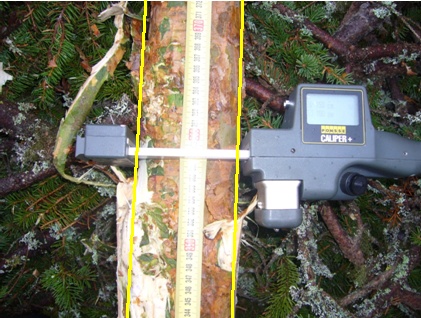 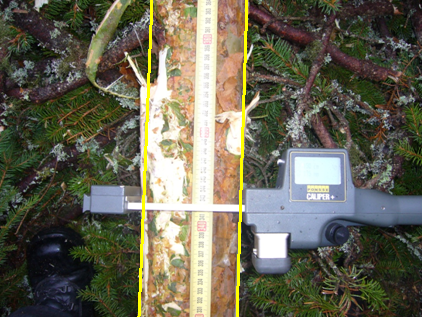 Measuring with calipers
In case of bad delimbing, always measure on the trunk, not on top of the poorly delimbed branches.
Measuring with calipers
Example log: A big branch bunch with poor delimbing at 150 cm and 250 cm measuring points. Measurements taken exactly at the measuring point or above and below the measuring points.
Measuring with calipers
On a bigger amount of logs measured, the number of measurement points increase. This will even out the deviation caused by trunk shape and branch groups effectively. The poorer the timber quality, the bigger the amount of logs measured should be.If only a single stem is measured, the correct and careful measuring method is extremely important to reach the correct results!.
Caliper+
24
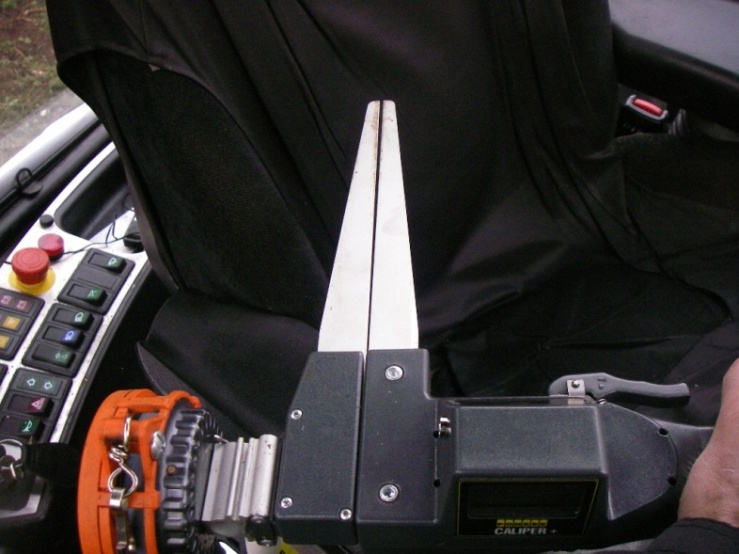 Caliper+ is a measuring device  Learn and use the correct procedures when measuring timber!

Calibration
Only calibrate with one tree species at a time
Choose stems with at least relatively good quality for calibration
Choose stems of different size to calibration  measuring data for all diameter classes
Lay the calibration logs on the ground in sawing order and far enough apart, so that they are easy to measure and there is enough room to do 90 degree measurement
When taking the measurement, apply light compression force to calipers  do it the same way every time!
For a thorough calibration, use at least 30 logs. Quick check can be done with a smaller amount.
Measuring a single stem is not a good way to calibrate! If a single stem check shows difference, take a larger sample.

Take care of and follow the mechanical condition of the Calipers
The slider of the caliper must be clean
The resistance of sliding must be small enough and even
Jaws must close evenly, with an even gap between
Regularly check the measurement accuracy with the 240 mm control gauge delivered with the machine
Send the mechanically worn or broken calipers to service!
Kuva 1.
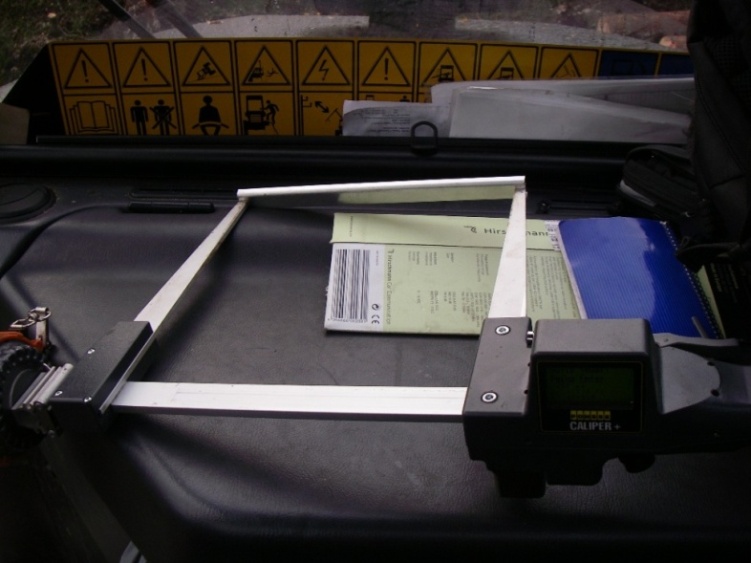 Mittasaksien tarkistusmittapala
Control measuring
Calibration
The data after the last calibration and/or last removing of the measuring data is used to calculate calibration proposal. The data between the last change in the calibration and the current measurement is used in calculations.
The operator should use the measuring data removal –function, if the measuring has changed e.g. after harvester head repairs (feed roller change, measuring device service), or if the trees are totally different on a new work area.
If the calibration is changed a bit all the time, the older measuring data is not used for the proposals. The storing time of the measuring data can be adjusted under Calibration  Settings  Calibration
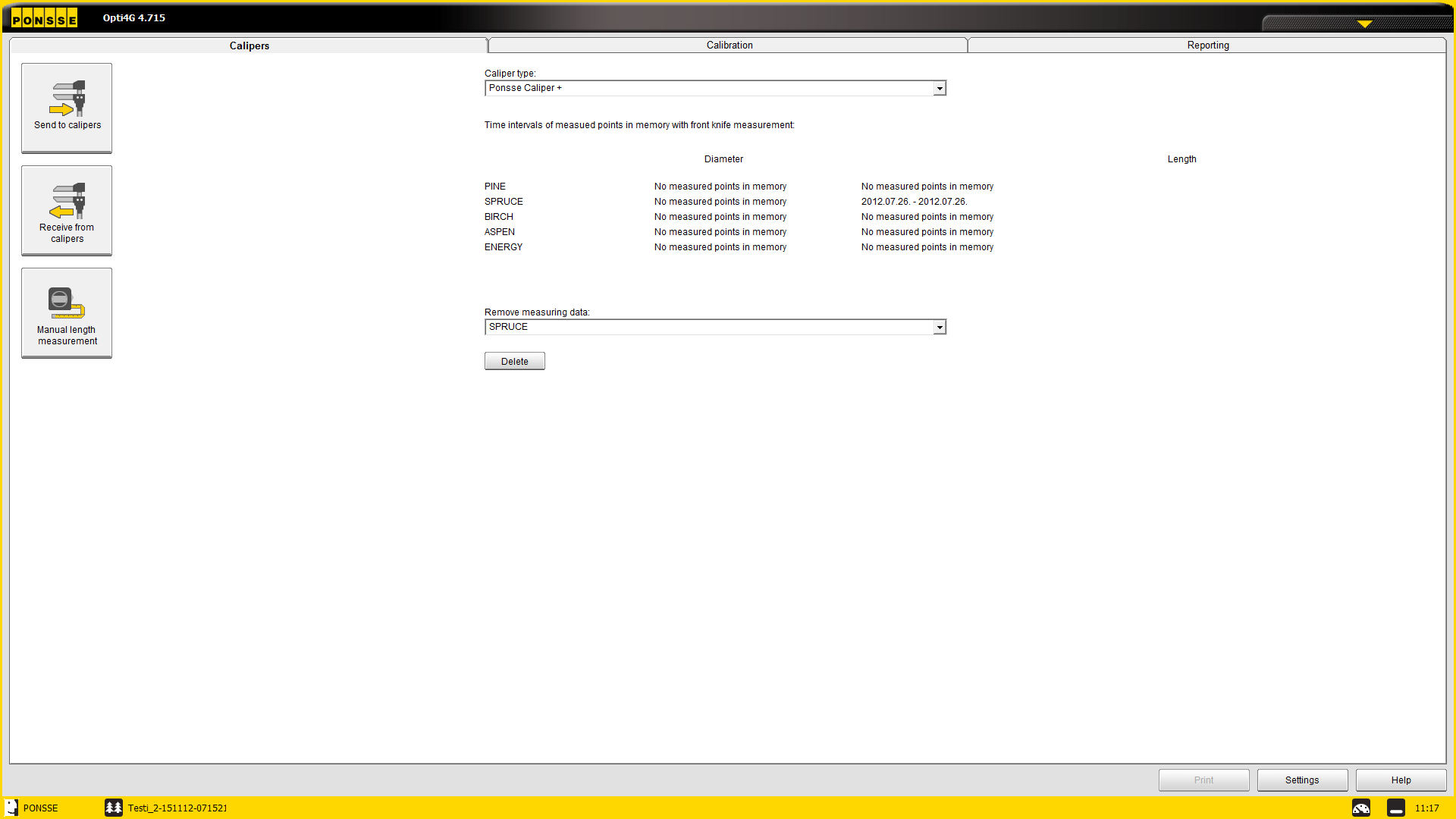 Remove measuring data-  The calibration data since the last change in calibration is stored in the program. To delete the data, use this function (tree species specific). The removal should be done after mechanical repair to the measuring system and big change in tree type in the forest.
Control measuring
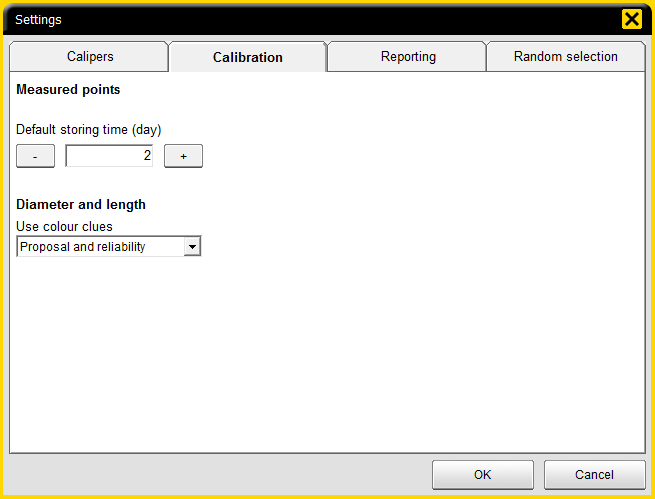 Calibration storing time

Default storing time (day) – Sets the default storing time for measuring points. Sets the time in days, during which the calibration measurements are taken into account when calculating the calibration proposal. E.g. if the setting is 10 days, all measurements during the last 10 days are taken into account when calculating the proposal, by weighing the current and the last ones.

Under Calibration  Measured points the storing time can be set individually for diameter classes, with the same effect as the default settings. If this setting is set to a different value compared to the default value, the set value here is used.

Filtering: The values outside the set filtering limits are not taken into account when calculating the measuring results. Filtering limits are calculated by calculating the average of the measuring point group and adding the filtering values. In the matrix showing the measured points the points outside the filtering limits are shown as yellow and the points inside the values as grey.
	A reasonable filtering should be used to remove the false measurements from calculations. The amount of filtering needed depends greatly on the tree type.
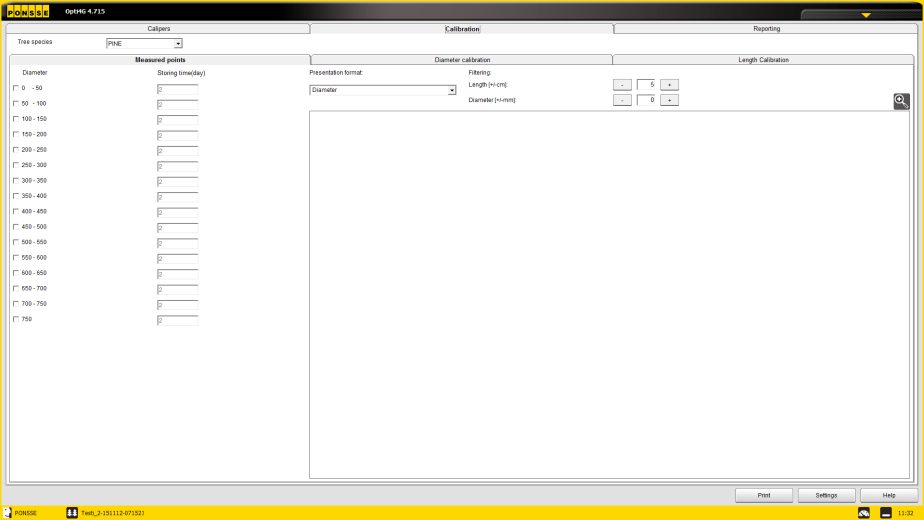 Control measuring
Diameter calibration
Diameter, correction offset [mm]
 Used in situations, e.g. weather changing from freezing to thawed, when the entire calibration curve changes the same way
 The offset moves the entire curve for the set amount
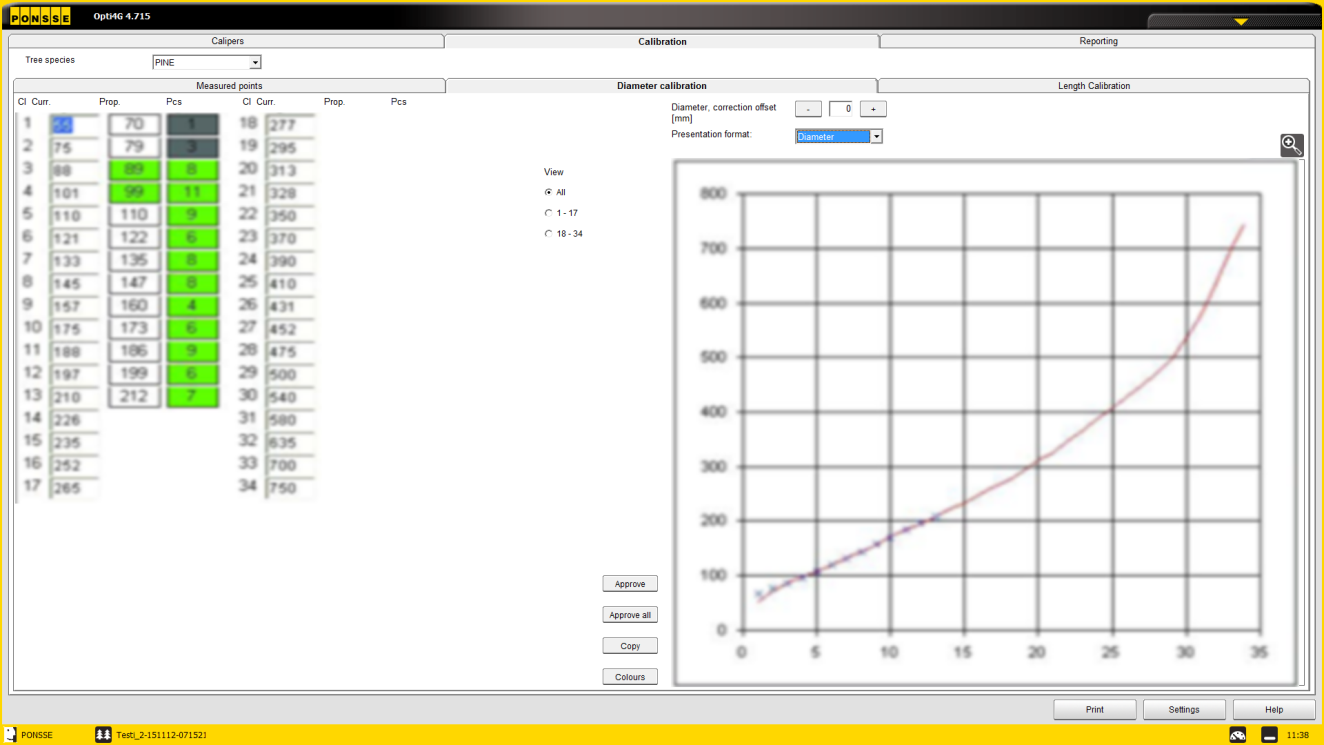 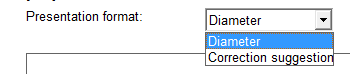 Diameter
 Red line – the current diameter curve
 Blue dots- the new calibration curve proposal calculated by Opti, based on the measurement data from calibration measurement

Correction proposal
From the proposal it is possible to see, how much the proposal differs from the current calibration curve and whether the differencies are on a specific diameter class or on the entire curve.
The X -axis is for the curve classes (Cl on the chart on the left.
The Y-axis is for diameter.
Control measuring
Diameter calibration
The program assist the user with the color coding
The explanation for color coding can be seen by pressing the colors -button
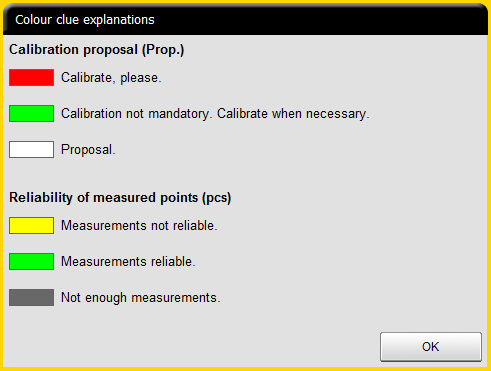 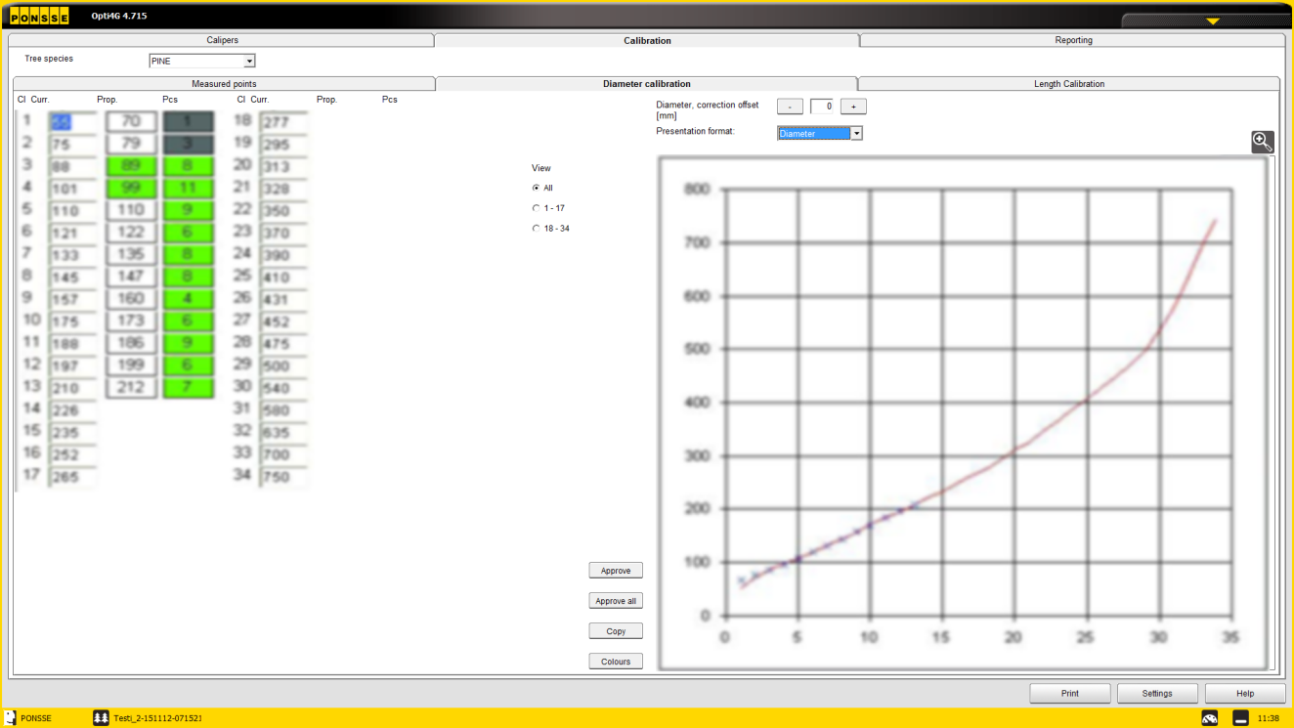 Calibration measurement
To achieve accurate calibration it is important to measure enough points in all diameter classes, also the large end.
Control measuring
Reporting: Calipers vs. Harvester head
After measuring data is transferred to Opti, different kind of reports can be seen under reporting
Under Control measurement –tab the default report shows comparison according to species (logs/pulp)
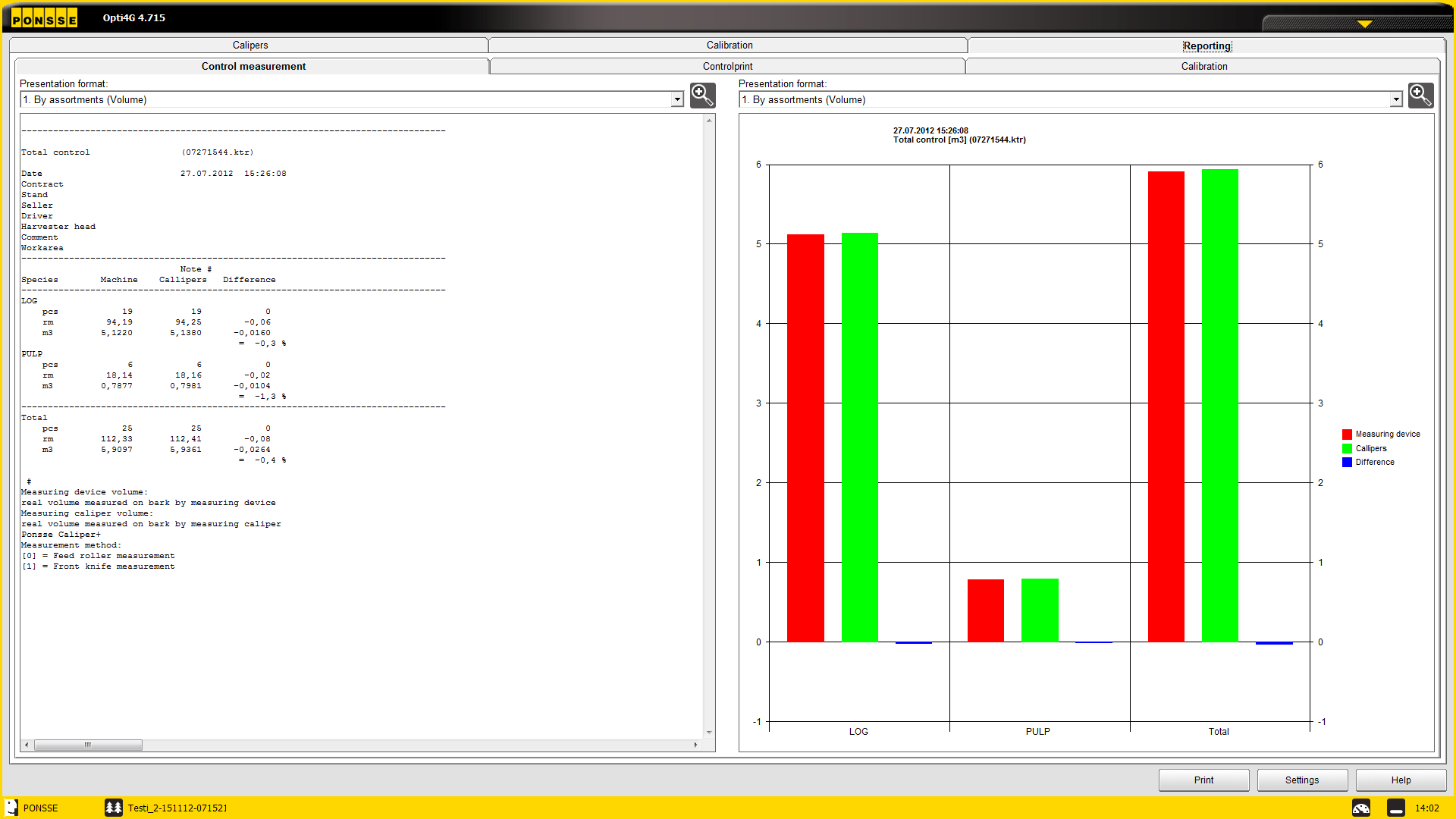 Control measuring
Reporting: Caliper vs. Harvester head
By selecting on the drop down menu, more specific reports can be opened: Short logs, Short logs and diameters, …
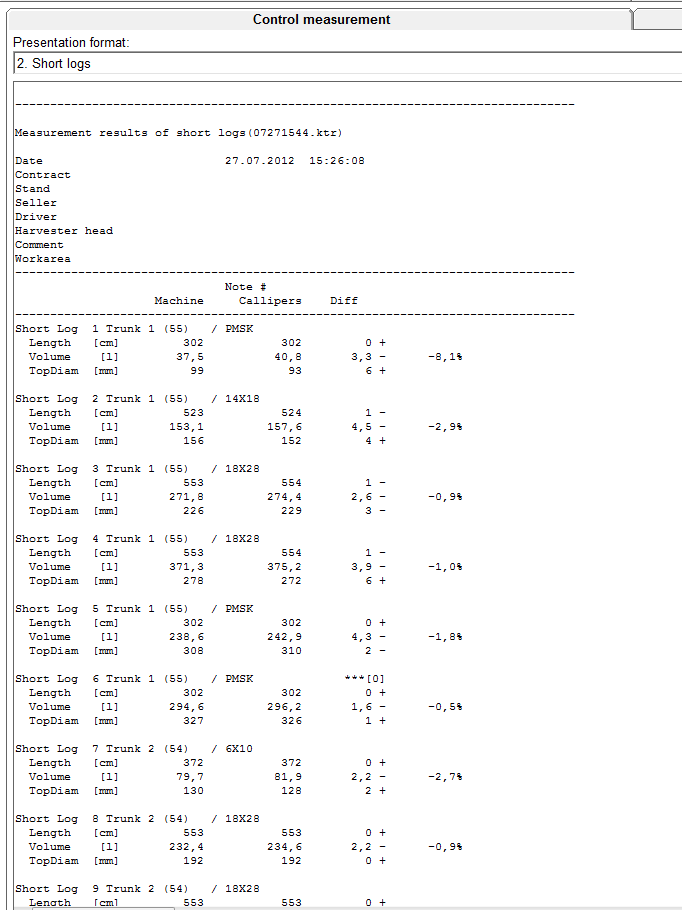 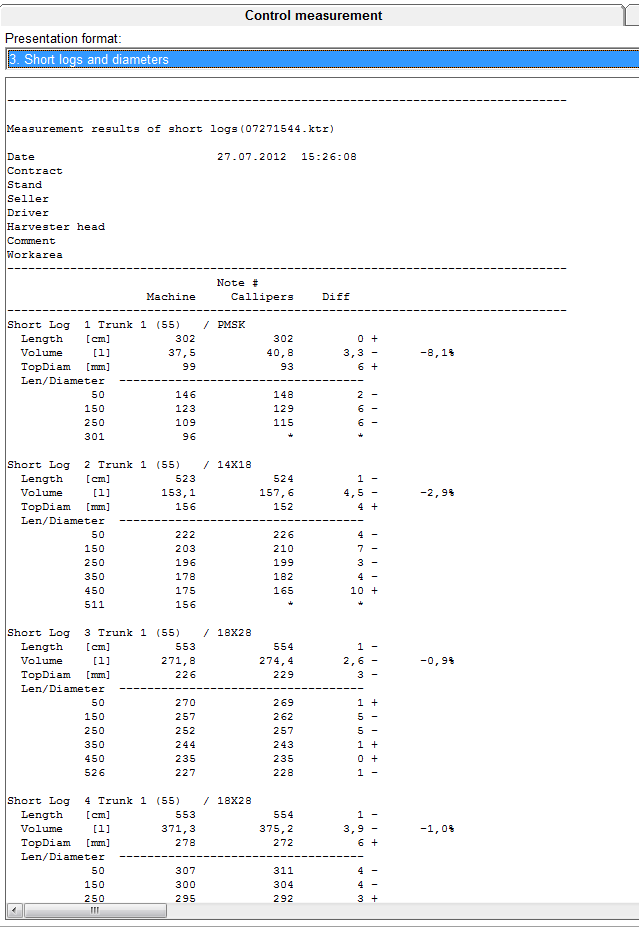 Control measuring
Reporting: Caliper vs. Harvester head

By selecting on the drop down menu, more specific reports can be opened:

Short logs: difference in volume by measured logs
Short logs and diameters: difference in volume by measured logs and difference in all diameter points
Difference in length values: difference in length measurements in pcs/cm class and %/cm class
Difference in diameter values: difference in diameter measurement in pcs/mm class and %/mm class
Measured diameter points: Measured diameter points’ deviation by diameter class
Variation in length measurement difference: Variations in length on different calibration measurements
Variation in diameter measurement difference: Variations in diameter on different calibration measurements
Control measuring
Reporting: Caliper vs. Harvester head
The difference in diameter values in both numeric and graphical presentation can help the operator to correct the calibration  if the curve is correct, the needed offset can be seen by looking at the average in diameter deviation on the graph (red line)
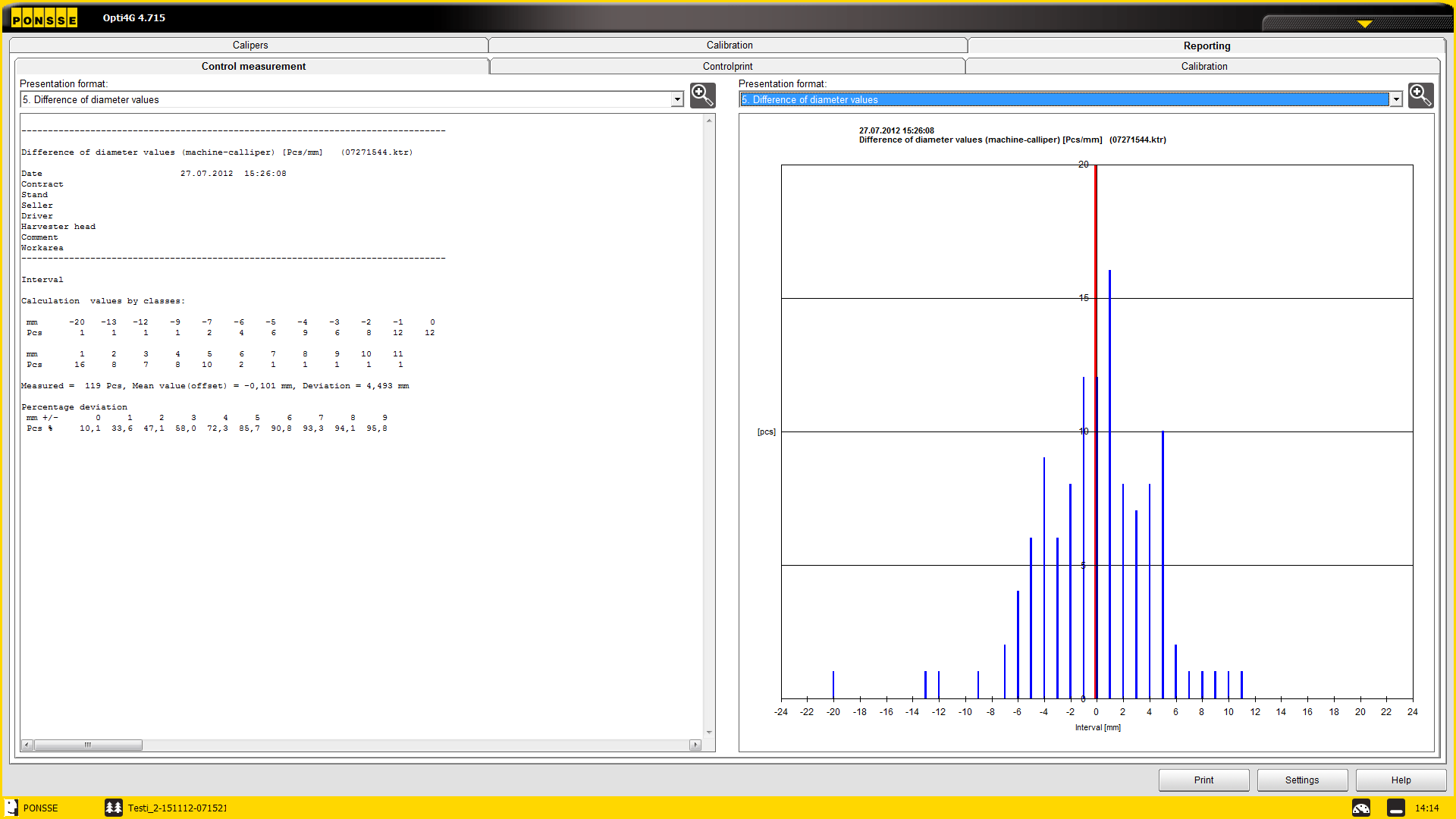 Control measuring
Reporting: Caliper vs. Harvester head
Similar logic works also with length calibration
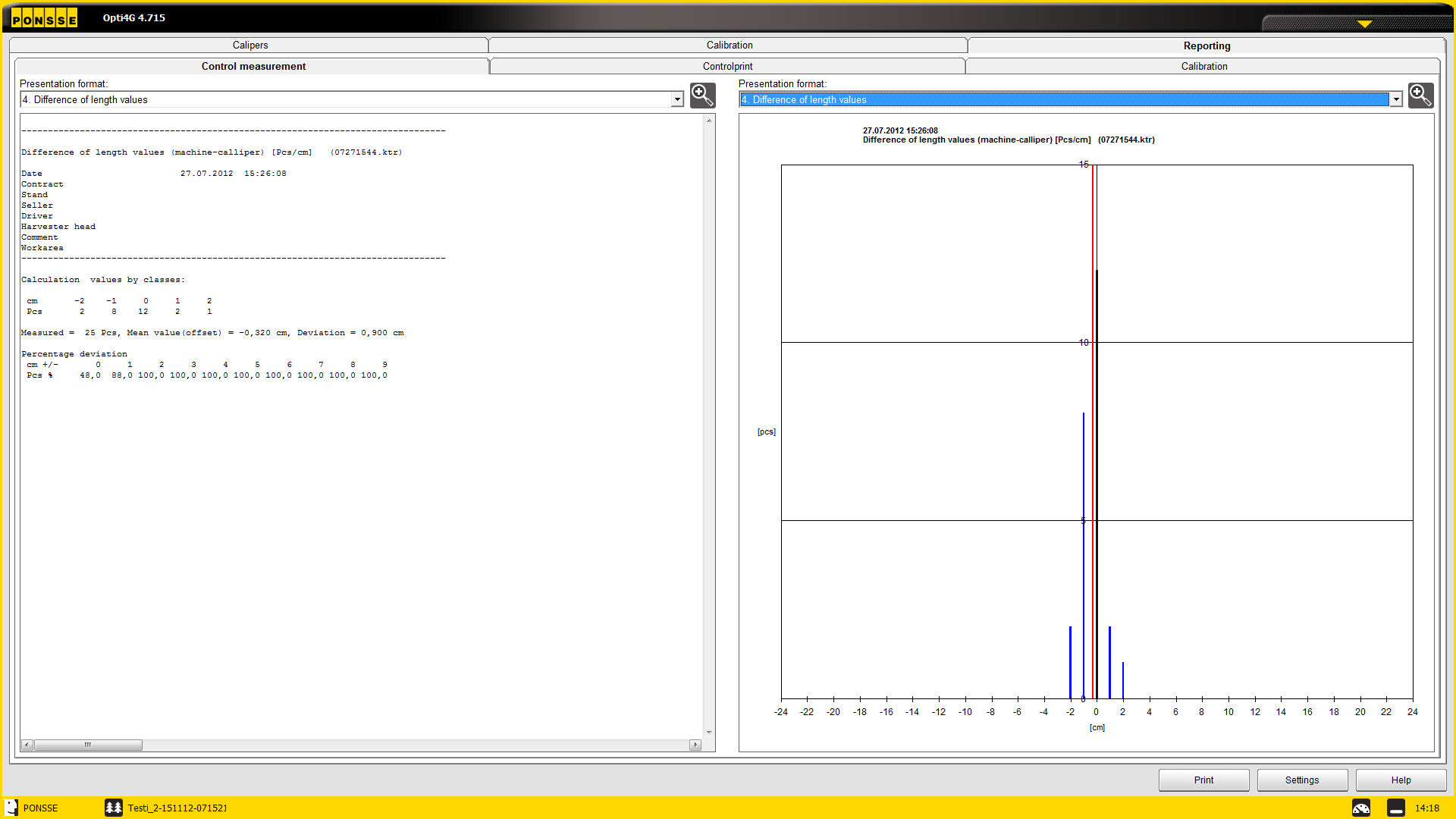 Control measuring
KTR -files
The follow-up for measuring accuracy can be done also by selecting multiple received KTR-files to the report. This is recommended, if multiple single-stem calibration measurements are done.
Files can be selected from Calibration  Reporting  Calibration by pushing the File –button and selecting the files from the list opening.
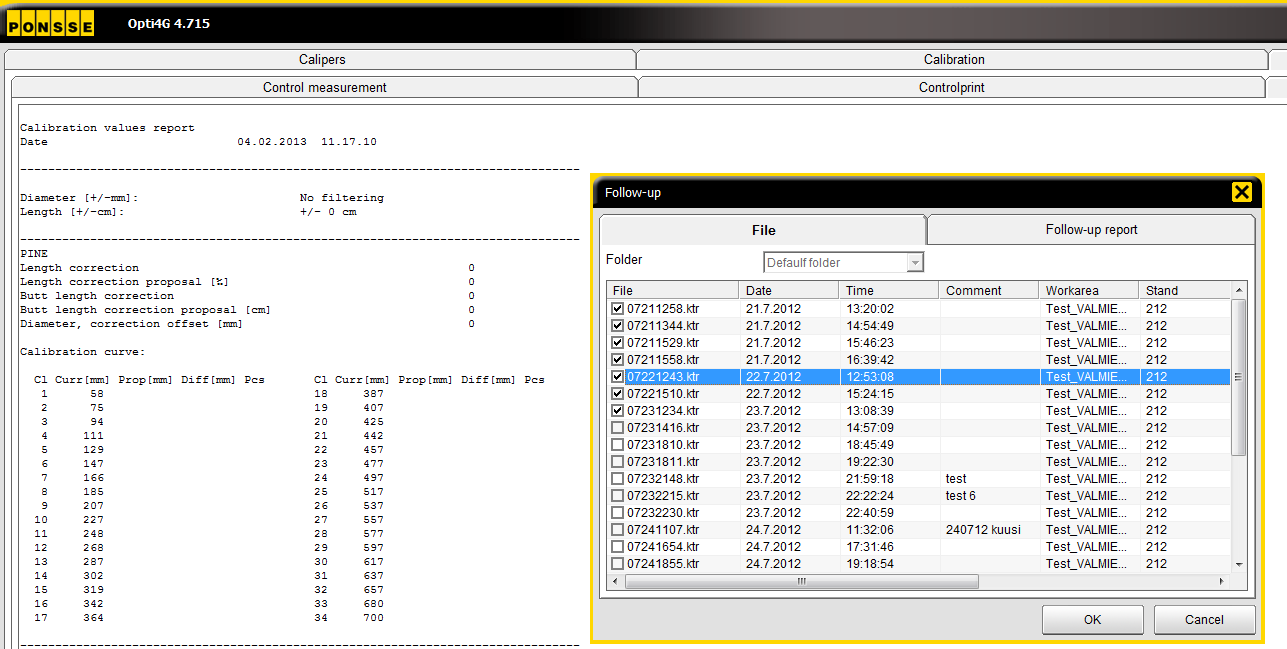 Control measuring
Multiple KTR reporting
With multiple KTR reporting it is possible to follow the measuring accuracy over a longer period of time or from multiple one trunk measurements.
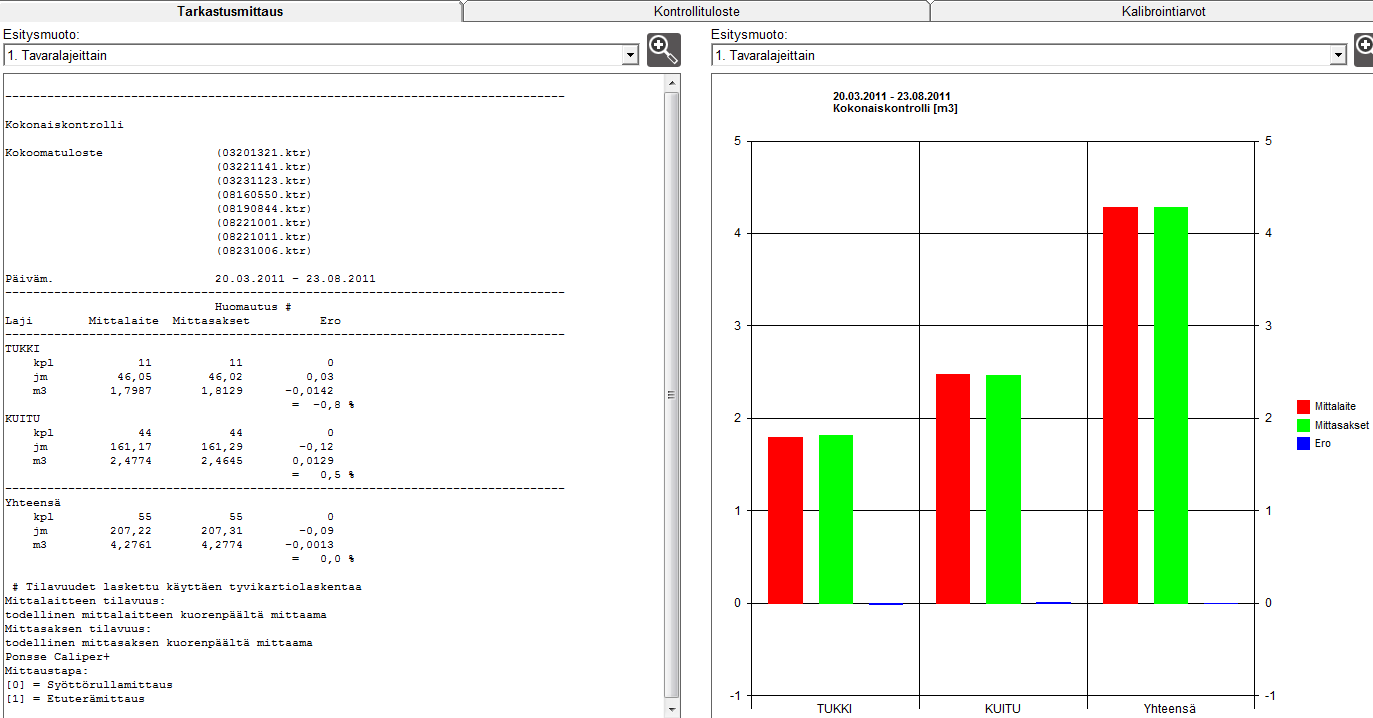 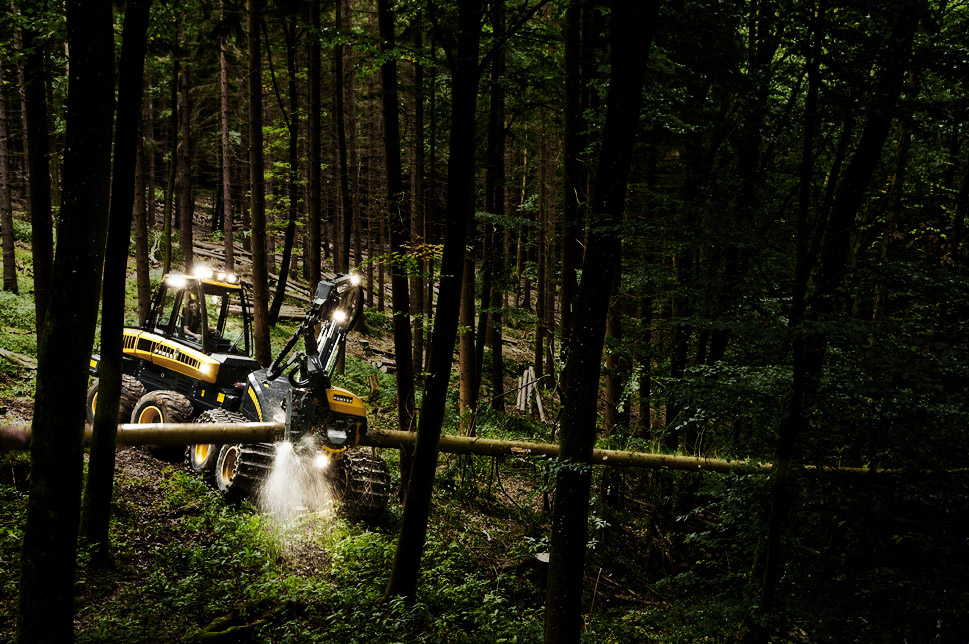 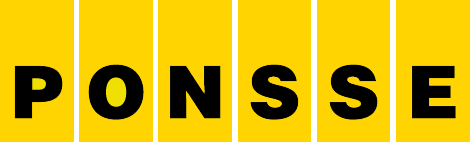 37
21.1.2020
Author / Subject
A logger’s best friend
PONSSE PLC
Ponssentie 22
FI-74200 Vieremä, Finland
Tel. +358 20 768 800
Fax +358 20 768 8690
www.ponsse.com